Dean of Students Board Report
February 2018
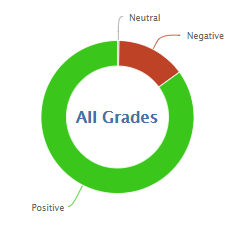 1,992
14,350
86.1% Positive for the month of February so far
91.7% was the average for February last year
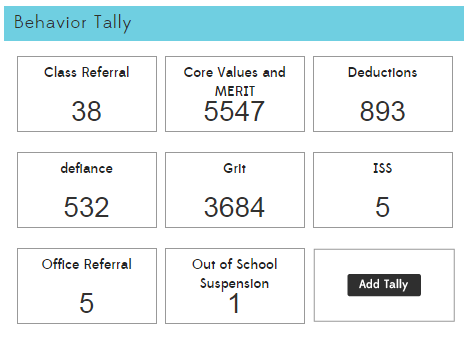 Class Referrals 16/17 vs. 17/18
Office Referrals 16/17 vs. 17/18
In-School Suspension 16/17 vs. 17/18
All between 2/1 and 2/6
Out of School Suspension 16/17 vs. 17/18
MERIT Rallies
January 22 was the Kindness Kickoff
In February we recognized
Outstanding students for Kindness
Kindness Ambassadors
MERIT Awards for Honesty
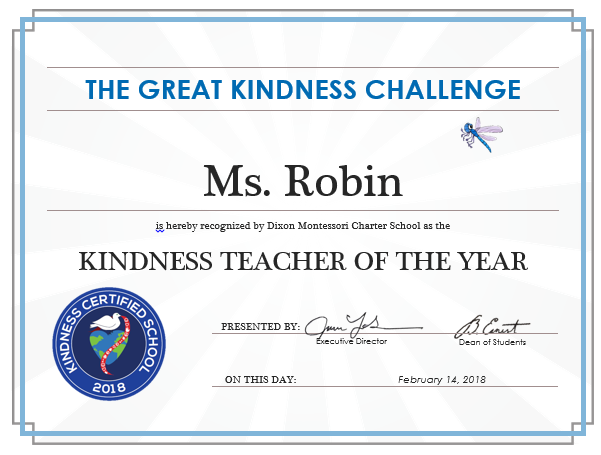 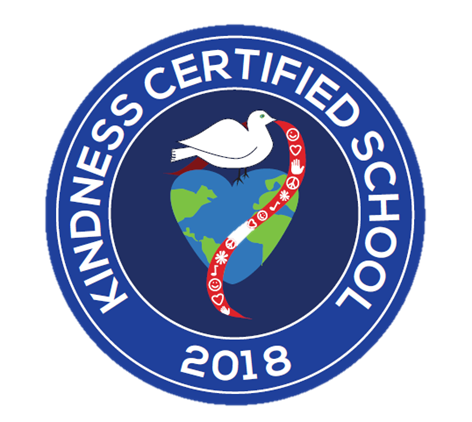 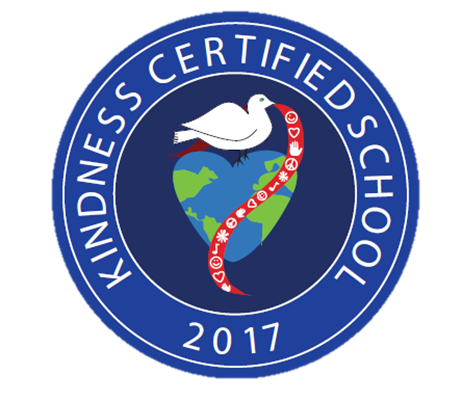 PTA + PBISBicycle Rodeo
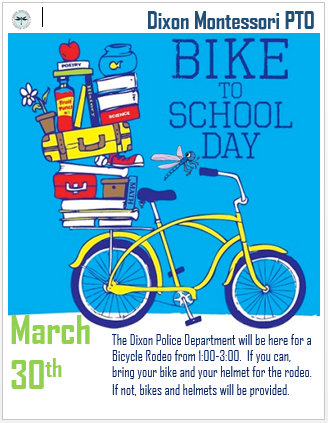 March 16: 
1:00-3:00 Ms. Kemp, 4th, 5th 

March 23: 
12:45-2:45 Ms. Autumn
12:30-2:30 All 2/3 Classes
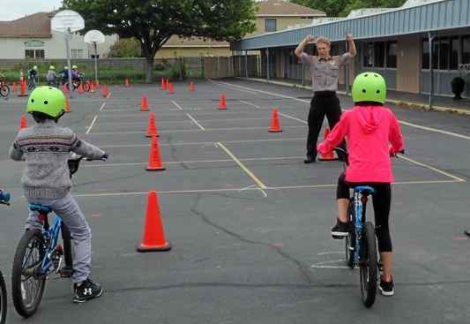